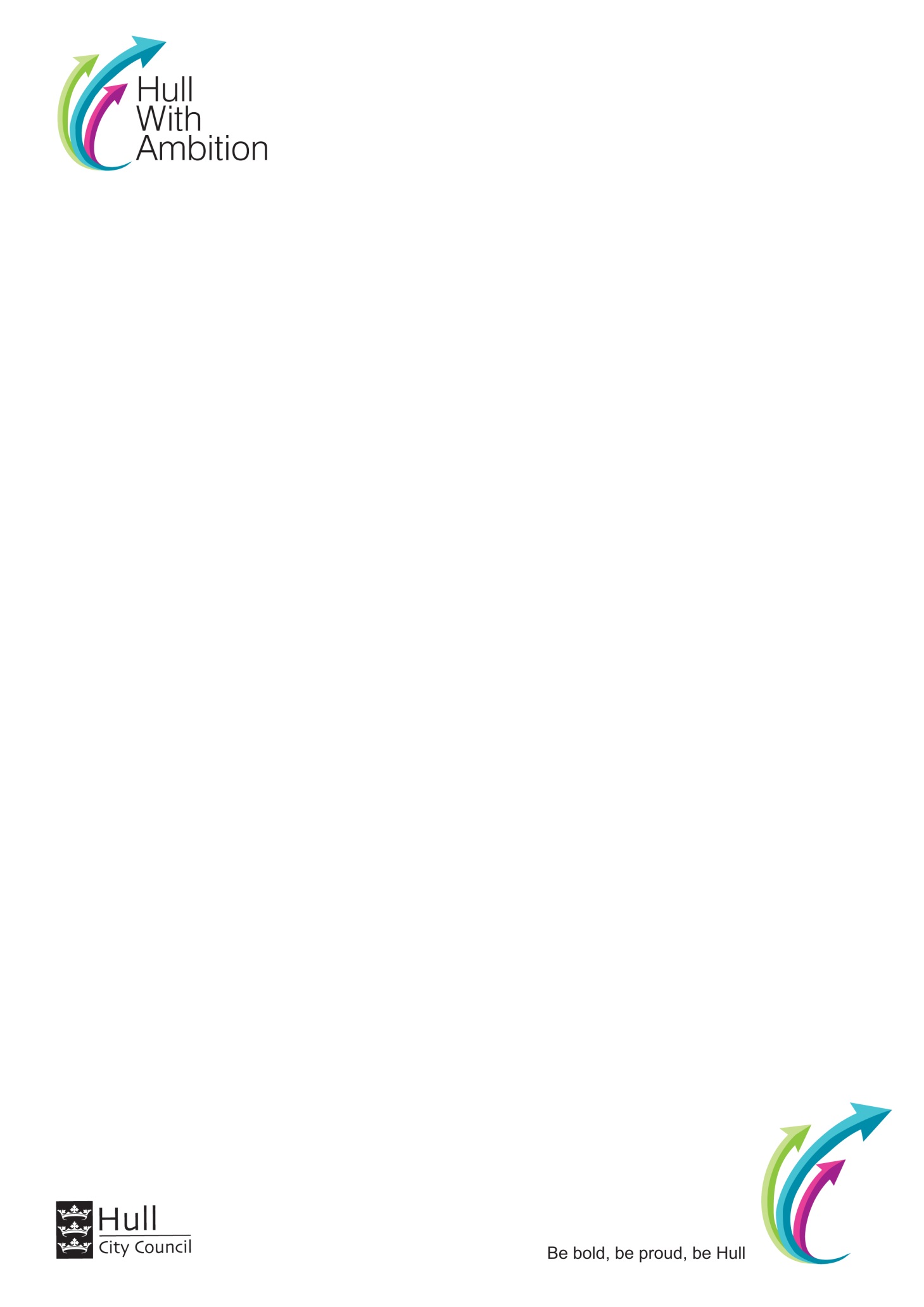 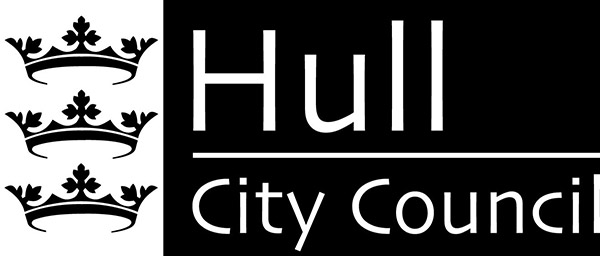 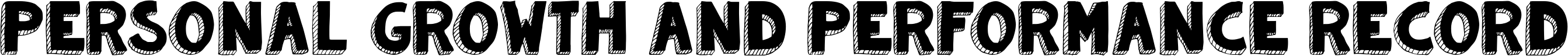 Promoting Personal Growth  - We know that when people are learning their wellbeing improves and they feel valued. Learning requires a “growth mind-set”, This means embracing challenges, having persistence in the face of setbacks, taking responsibility for your words and actions, and acknowledging that effort is the path toward mastery.  A leader can only be great if they get to know their staff and spend time with them on their development.  Staff can only give great service if they are properly equipped with skills and experiences and have developed their abilities.
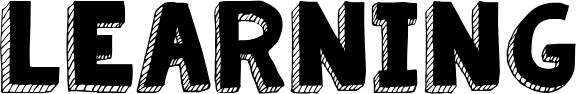 One to one’s are a great opportunity to check on staff wellbeing, starting the conversation with an open-ended question, allows the most important and top of mind topics to surface. Here are some questions you might try:
•	How are you feeling?
•	What is on your mind?
•	What are you most excited or proud about?
•	What are you most worried about?
“Great leaders develop people to be better than they are themselves”.
Learning is a continuous process, whereby you have an experience, reflect on it, gather feedback, react to it and learn from it for next time.  Staff need both support and constructive challenge in order to grow and learn. The one to one meetings with your staff should be the most important meeting in both your calendars. “Create a safe and protected space”
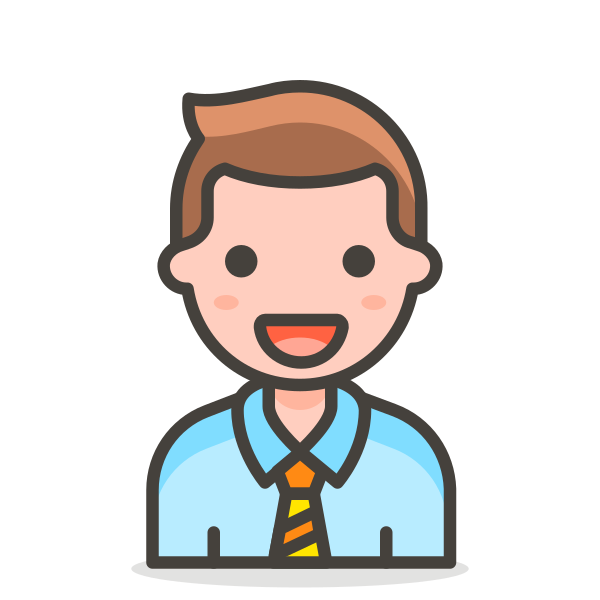 Not all one to one’s need to be in a formal setting, depending on the agenda you might choose a different venue, format and style.  It’s about finding out what the individual responds to best, how you can get the best out of them.  One way will not suit everyone.  Preparing for the meeting in advance is advantageous to both of you, it ensures that the time you have is directed to the things that are most important.  Having an agenda agreed before the meeting can help to bring focus and attention to what needs to be discussed. Leaders need to practice “being present” during meetings with staff.  They will know if you are not truly focused on them and are distracted by your own to do list.   “ Listening actively and checking back with them your understanding are really important in building trust and psychological safety into the working relationship you have with them”
Here are some tactics to ensure you create a space of trust:
Affirm their perspective first;
Share your own vulnerability, disclose your experiences, places where you’ve stumbled and how you overcame the issues;
Be unconditionally on their side/team,  especially when giving them blunt feedback about opportunities for growth;
Ask questions to challenge the way they are thinking/feeling about things, e.g. why do you think it happened that way, what would have made it different?
Respect them as a person, not just a performer of tasks; treat them as a peer colleague. “It is okay to make a mistake, everyone is learning so let’s be kind, think about SoS approach and honouring people”
One to one’s are not just about checking in and monitoring short term tasks/goals, they are a place where future aspirations can be discussed, setting tasks that are designed to assist growth and development in the longer term, providing ongoing coaching and mentoring,  it’s where career paths are created and worked on, it’s where new ideas are formulated and discussed for progression, its where critical analysis and professional curiosity is promoted, it’s where we ensure that we are all working together for the benefit of the people we serve, it’s where both parties come out thinking and feeling that the time was well spent and valuable, it’s something in the calendar to look forward to.
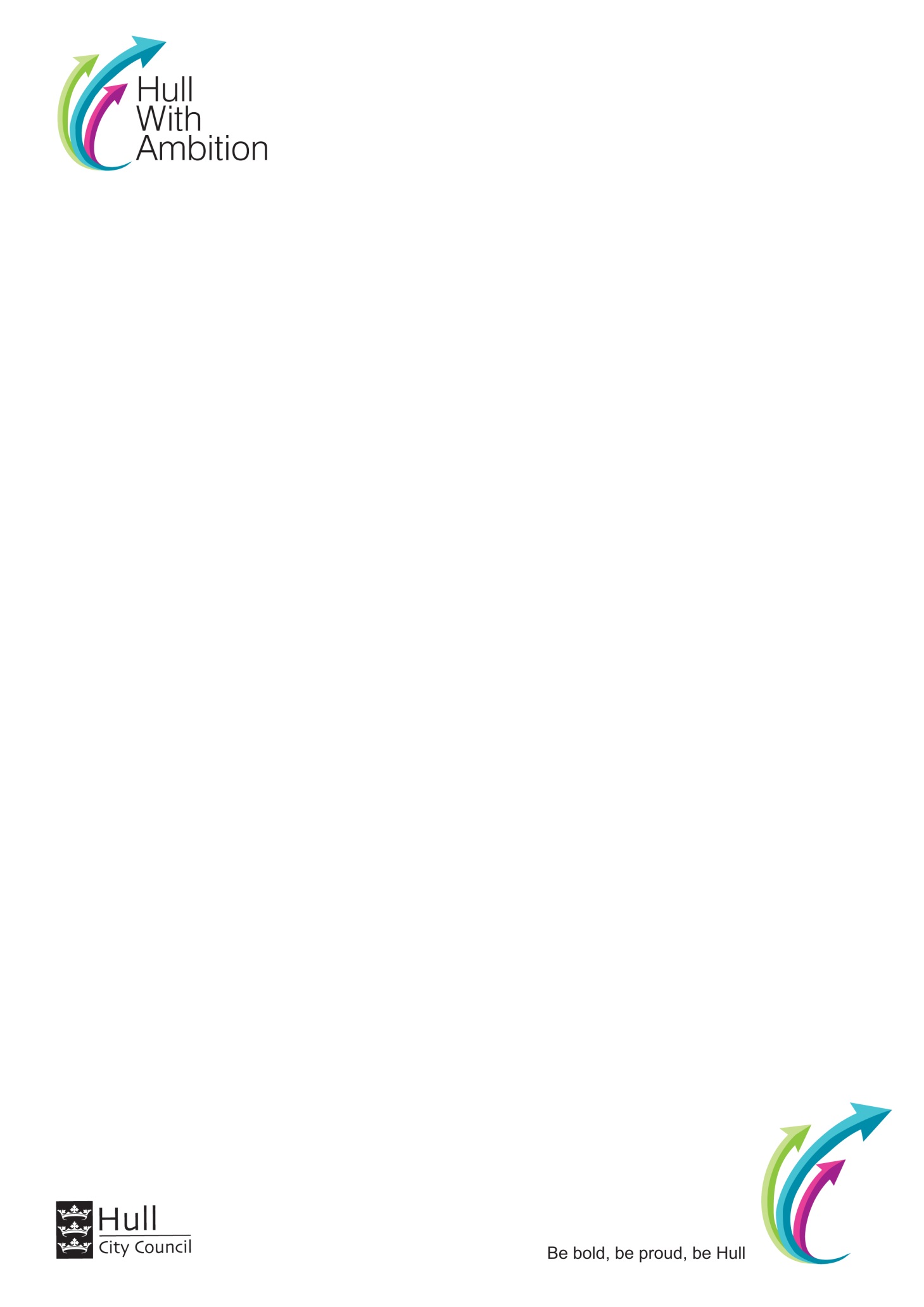 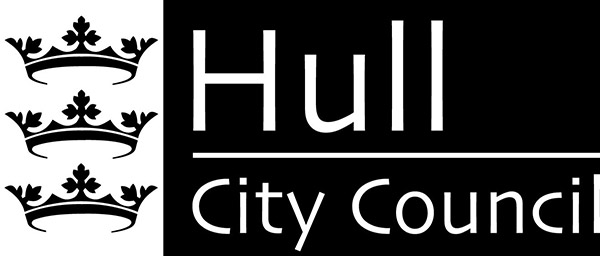 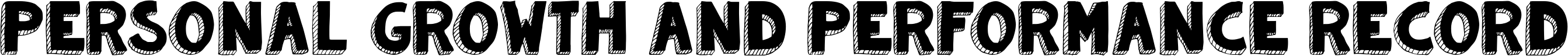 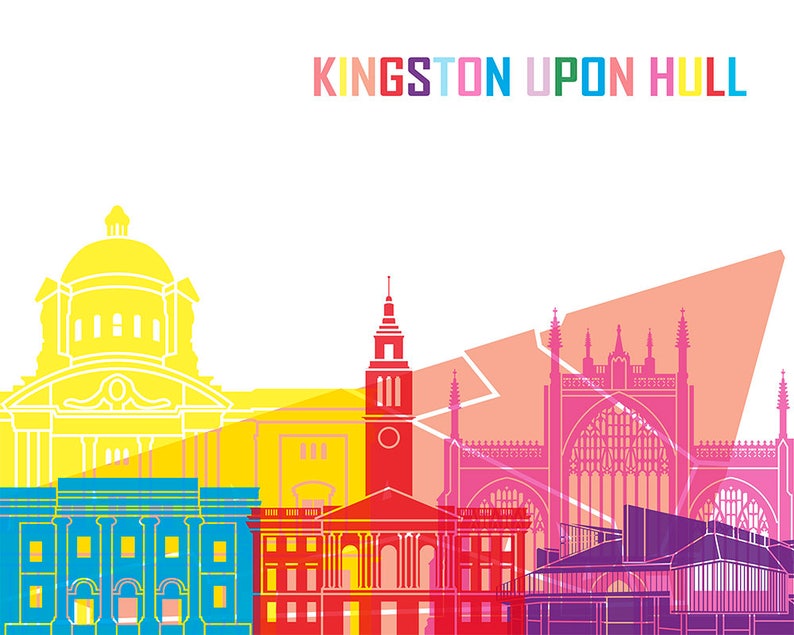 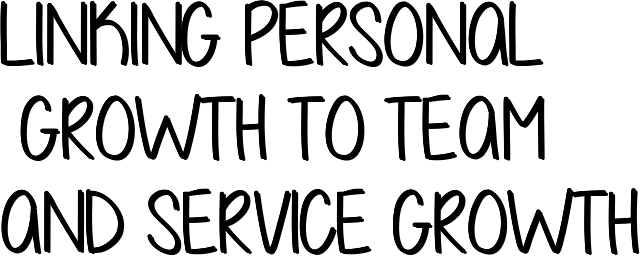 As an organisation we exist to serve the public of Hull. We have some statutory duties that we must perform and we have some ambitions to make the place where we live and work better. We work in a political environment which means that we are guided by manifesto and the will of the people who have elected members to represent their interests.  We have to work closely with other organisations to be able to deliver what the public wants from us. All these requirements  are pulled together in a City plan that sets out the ambitions for the City, what it wants to be, who it serves and how.
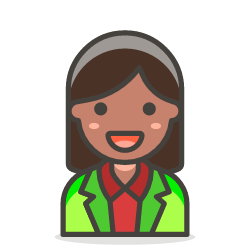 Once a year, it is a requirement that discussions that take place about the contributions that an individual has made and is going to make in future.  This is called the Personal Growth and Performance Review.  This is where the planning takes place for the forthcoming year, exploring what it is that the individual will contribute towards delivery of future plans and how they will go about doing that. The PGPR is also about how we show our employees that they are valued.  It’s about showing recognition for the contributions they have made. It’s also about challenging them to be better. Continuous improvement means that we always strive for more. Where someone is struggling to achieve their expected growth, it’s about planning ahead and working out how we can help them to work to their strengths and overcome any blockages that they have to their growth.  This might need a referral to a more formal intervention using one of our other HR policies and procedures. Whilst we have paperwork to complete to monitor this process, the most important thing is that there is time set aside, that it is not a tick box exercise, it’s a valuable quality conversation. I’s about making connections between people and allowing them to grow to be the best that they can be.
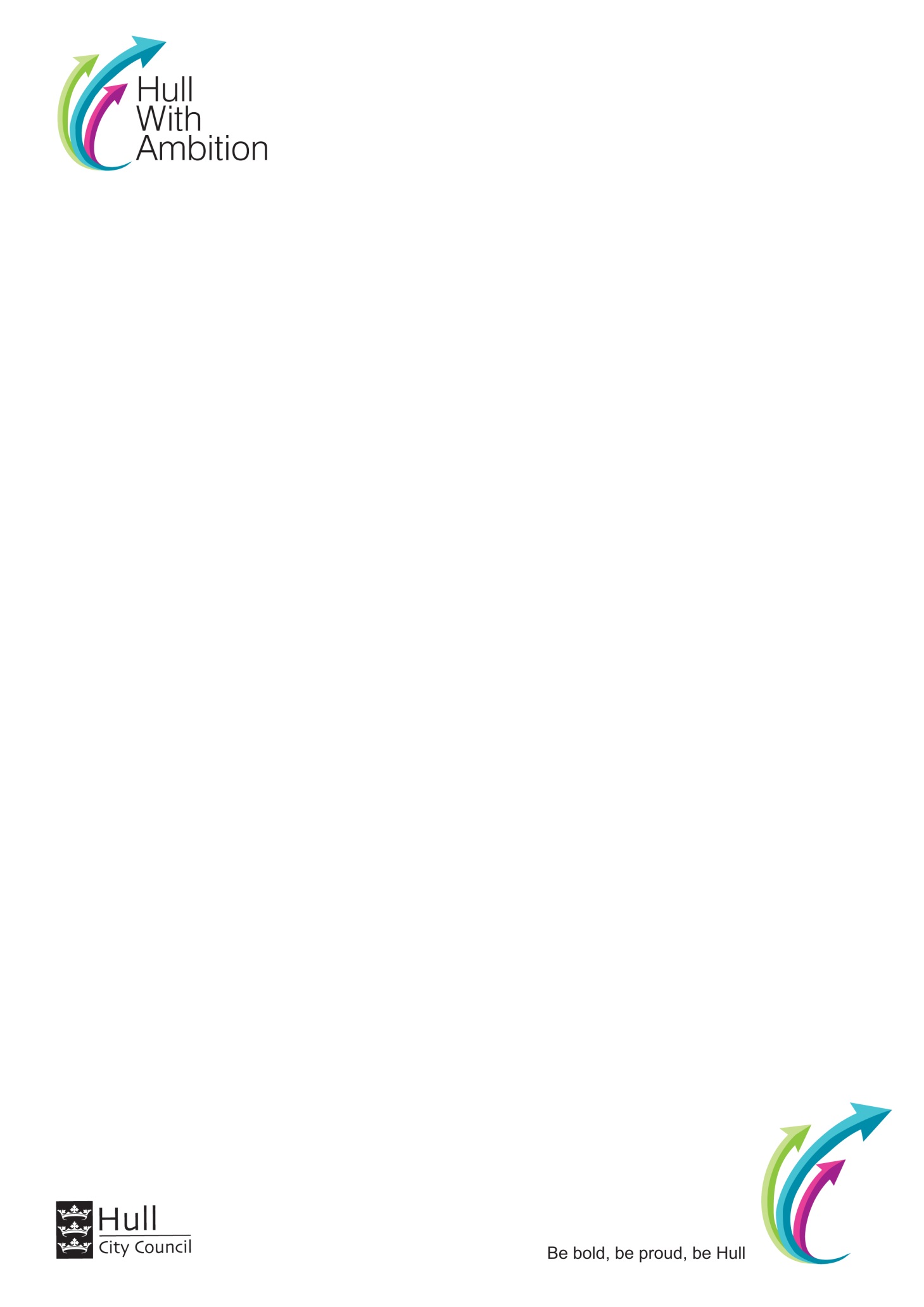 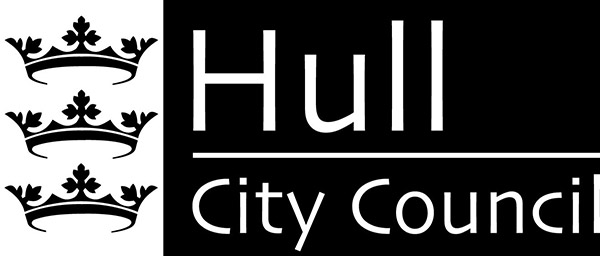 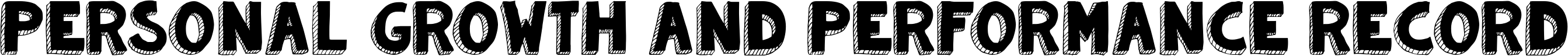 It is mandatory that one to one/supervision meetings and the PGPR meeting takes place and is recorded. Oracle needs to be updated with the date of the review and a check will be made to ensure all employees have a record of a review.  The timing of the annual review is between October and November each year, this is to allow for any learning that requires and is accepted for funding can be planned and budgeted for.
Top tips for setting the meeting 
Both parties consider:
What has gone well?   
Using reflection to examine what could have gone better and how it might be done differently next time.
Progress against targets and objectives – what has been learned from the process of striving for them and what has been achieved.
The way in which things have been achieved and how this fits in with the teams, service and Council values and behaviours, for example have objectives been achieved but relationships fractured as a result.
What has been the impact of previous learning and development activities, how have they contributed to personal growth and achievement.
What are the future career plans of the employee, team members and how will this impact on the future.
What contributions are required from the individual for the future and how will these contributions help with their personal growth.
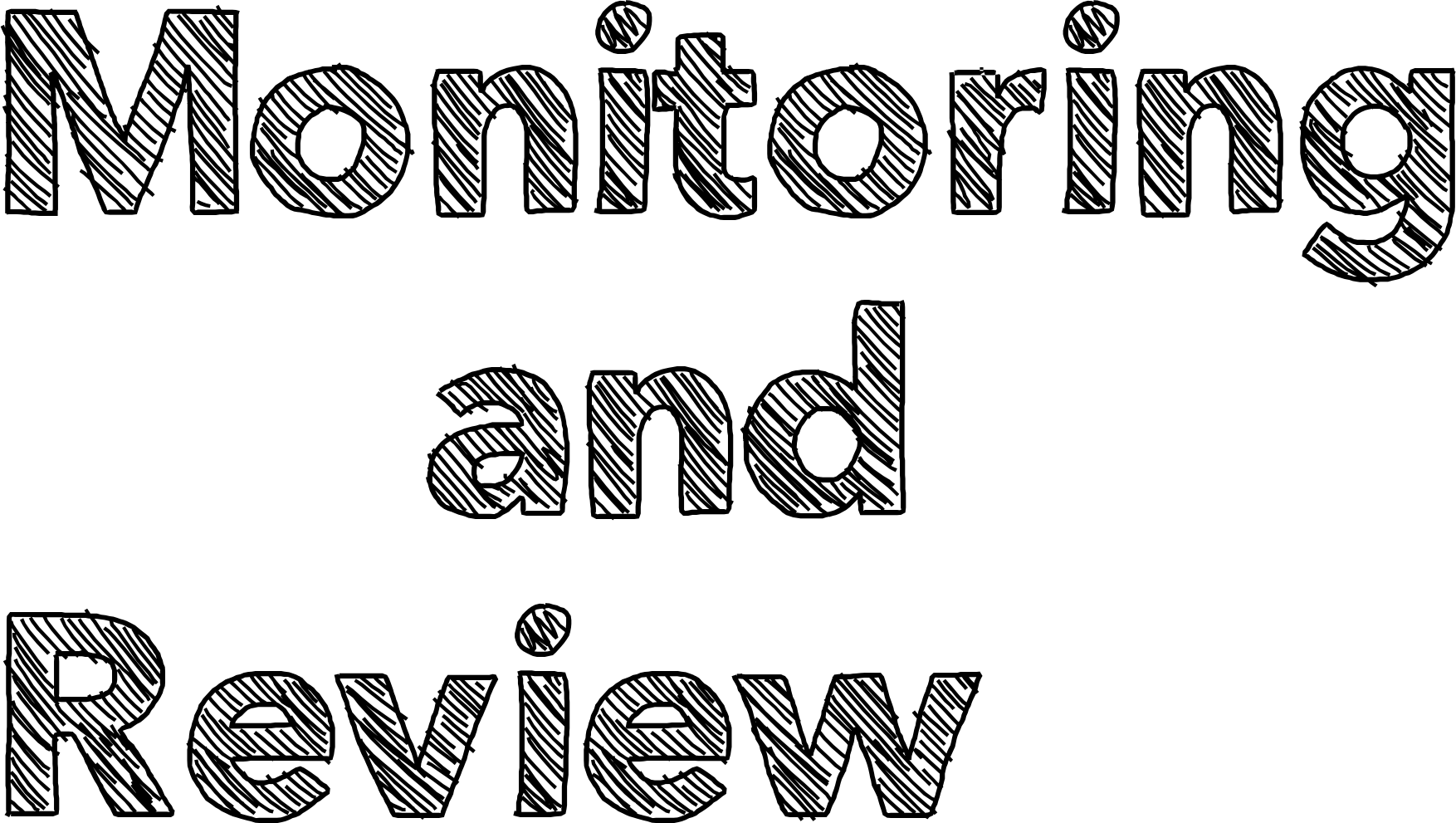 The staff opinion survey is used as an audit process to ensure that these reviews are taking place.  It will also be checked as part of the Council’s registration with Investors in People.  Everyone has a responsibility to ensure that they take place and are of good quality.
Reviews: Spend time looking forward 
What will be the new objectives and how will they be measured?  
What learning and development is needed to help achieve personal growth and their work objectives?  
This is a good opportunity to discuss any other issues including future plans. 
 Discuss career aspirations – this is useful for succession planning and also for setting new objectives that help the person to grow in the direction they want to for their future career or into retirement if that is what they want.
Remember there should be no surprises, the Personal Growth and Performance Review is just a check point in continuous development and growth and an extension of the one to one meetings.
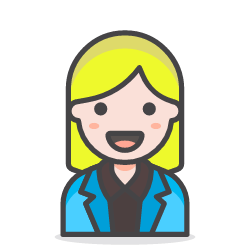 180 feedback is helpful for your personal growth and might help the team.  Ideas for developing the service can also be raised here providing valuable feedback for service improvement.
The meeting outcomes should be agreed between you and your employee and recorded on Oracle or on the Personal Growth and Performance Review Form (see Appendix 3) and filed on the Electronic personal file. 
If you want to see a demo of how to record a PGPR, this is available  through the Social Work Academy upon request.